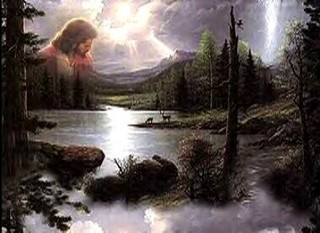 All Are Welcome To Worship With Us
Ranger Church of Christ
Mesquite and Rusk St.
Introduction:
1. Many religious people espouse doctrine that contradicts the “Word of God”. Deut. 24:16
"Fathers shall not be put to death for their children, nor shall children be put to death for their fathers; a person shall be put to death for his own sin. (Deuteronomy 24:16)
a. The Catholic Church teaches that every newborn baby comes into the world with the “original sin” of Adam on his soul.
b. The Methodist Church formerly taught that babies were born depraved in sin, but they changed their doctrine in 1910 (though Methodists still christen babies like they did before they changed their doctrine) (McCord).
[Speaker Notes: Thesis: To emphasize individual accountability for sin.
Introduction:
    1. Many religious people espouse doctrine that contradicts the “Word of God”. Deut. 24:16.
"Fathers shall not be put to death for their children, nor shall children be put to death for their fathers; a person shall be put to death for his own sin. (Deuteronomy 24:16)
        a. The Catholic Church teaches that every newborn baby comes into the world with the “original sin” of Adam on his soul.
        b. The Methodist Church formerly taught that babies were born depraved in sin, but they changed their doctrine in 1910 (though Methodists still christen babies like they did before they changed their doctrine) (McCord).]
c. Several denominational churches that have adopted Calvinism teach that some souls are born in a lost condition from which they cannot remove themselves even if they want to (and others will be saved and cannot be lost no matter how grievous the sin).
d. Many people believe that sin is inherited.
[Speaker Notes: c. Several denominational churches that have adopted Calvinism teach that some souls are born in a lost condition from which they cannot remove themselves even if they want to (and others will be saved and cannot be lost no matter how grievous the sin).
      d. Many people believe that sin is inherited.]
2. The Bible and denominationalism disagree about who is accountable when for what sins.
a. Much of the world attributes sins to little babies, whereas the Bible does not.
b. The Bible neither attributes sins to babies nor attributes other persons’ sins to babies or other persons.
3. There is a difference between inheriting someone else’s sin and suffering the consequence of the sins of others.
a. Sin is imputed by God to sinners, but sins are not inherited.
b. Even innocent children may suffer the results of the sins of their parents or others, e.g. cocaine (or other drugs) babies, fetal alcohol syndrome, abuse, neglect, drunk driving, etc.
[Speaker Notes: 2. The Bible and denominationalism disagree about who is accountable when for what sins.
        a. Much of the world attributes sins to little babies, whereas the Bible does not.
        b. The Bible neither attributes sins to babies nor attributes other persons’ sins to babies or other persons.
3. There is a difference between inheriting someone else’s sin and suffering the consequence of the sins of others.
a. Sin is imputed by God to sinners, but sins are not inherited.
b. Even innocent children may suffer the results of the sins of their parents or others, e.g. cocaine (or other drugs) babies, fetal alcohol syndrome, abuse, neglect, drunk driving, etc.]
I. The Bible teaches children do not bear the sins of their forefathers.
Sin is not inherited, Deut. 24:16; Ezek. 18:20.
The soul who sins shall die. The son shall not bear the guilt of the father, nor the father bear the guilt of the son. The righteousness of the righteous shall be upon himself, and the wickedness of the wicked shall be upon himself. (Ezekiel 18:20)
B. Children enter the world sinless, perfect, and later (when accountable for themselves) have sin imputed to them, Ezek. 28:15.
You were perfect in your ways from the day you were created, Till iniquity was found in you. (Ezek 28:15)
[Speaker Notes: I. The Bible teaches children do not bear the sins of their forefathers.
    A. Sin is not inherited, Deut. 24:16; Ezek. 18:20.
The soul who sins shall die. The son shall not bear the guilt of the father, nor the father bear the guilt of the son. The righteousness of the righteous shall be upon himself, and the wickedness of the wicked shall be upon himself. (Ezekiel 18:20)
    B. Children enter the world sinless, perfect, and later (when accountable for themselves) have sin imputed to them, Ezek. 28:15.
You were perfect in your ways from the day you were created, Till iniquity was found in you. (Ezek 28:15)]
1. A nationwide clamor among homosexual activists resulted in Congress legalizing the immoral same-sex marriage act.
2. At that time many, concerned Americans worried that the debate would open the door for even more egregious perversions to become culturally accepted. 
3. While the radical left roundly lambasted such predictions, recent court rulings regarding bigamy and increased efforts to legitimize the sexual abuse of children, indicate the concern was well-founded.
[Speaker Notes: 1. A nationwide clamor among homosexual activists resulted in Congress legalizing the immoral same-sex marriage act.
      2. At that time many, concerned Americans worried that the debate would open the door for even more egregious perversions to become culturally accepted. 
      3. While the radical left roundly lambasted such predictions, recent court rulings regarding bigamy and increased efforts to legitimize the sexual abuse of children, indicate the concern was well-founded.]
a. Step One; Saturday, December 14, 2013, Judge Clark Waddoups’ in a 91-page ruling, issued on Friday, sets a new legal precedent in Utah, effectively decriminalizing polygamy.
b. It is the latest development in a lawsuit filed by the family of Kody Brown and his multiple wives.
c. Additionally, as Judge Waddoups notes, it’s hard to see what the difference really is between the relationship the Browns have with each other and a marriage where both the husband and the wife are, with the knowledge and consent of the other wives, engaging in what might be called adulterous relationships.
d. Such relationships may not be common, and many people may not approve of them, but that doesn’t mean that there is a “Constitutional Reason” to justify the state in forbids them from taking place.
[Speaker Notes: a. Step One; Saturday, December 14, 2013, Judge Clark Waddoups’ in a 91-page ruling, issued on Friday, sets a new legal precedent in Utah, effectively decriminalizing polygamy.
      b. It is the latest development in a lawsuit filed by the family of Kody Brown and his multiple wives.
      c. Additionally, as Judge Waddoups notes, it’s hard to see what the difference really is between the relationship the Browns have with each other and a marriage where both the husband and the wife are, with the knowledge and consent of the other wives, engaging in what might be called adulterous relationships.
      d. Such relationships may not be common, and many people may not approve of them, but that doesn’t mean that there is a “Constitutional Reason” to justify the state in forbids them from taking place.]
e. Finally, the fact that even where it is a crime; (because of “No Fault Divorces”) adultery is never prosecuted; means that the threat of prosecution remains in Utah, because the law still forbids the adultery practiced in polygamy.
f. In Utah, residents who live as the Browns do, and hold a religious belief that they are “married” in some sense, will be prosecuted by the state because they have a religious belief that their relationship truly “is a kind of marriage”.
g. Step two; if, whatever you do, you claim is within the bounds of your marriage, you have a constitutional justification for that action.
[Speaker Notes: e. Finally, the fact that even where it is a crime; (because of “No Fault Divorces”) adultery is never prosecuted means that the threat of prosecution remains in Utah, because the law still forbids the adultery practiced in polygamy.
      f. In Utah, residents who live as the Browns do, and hold a religious belief that they are “married” in some sense, will be prosecuted by the state because they have a religious belief that their relationship truly “is a kind of marriage”.
      g. Step two; if, whatever you do, you claim is within the bounds of your marriage, you have a constitutional justification for that action.]
4. This is the same argument that has been used for decades to rationalize homosexuality. 
a. It should come as no surprise Christians and the left – most of which are tolerant of virtually any view short of biblical morality – they are moving toward explaining other reprehensible behavior in the same manner.
b. Step Three; Dr. James Cantor of Toronto’s Centre for Addiction and Mental Health is at the forefront of this disturbing trend. 
c. He recently presented his findings that pedophilia is a genetic predisposition that is as deeply rooted as any other reproductive proclivity. (The same claim and route that was taken by the homosexual agenda.)
[Speaker Notes: 4. This is the same argument that has been used for decades to rationalize homosexuality. 
    a. It should come as no surprise Christians and the left – most of which are tolerant of virtually any view short of biblical morality – they are moving toward explaining other reprehensible behavior in the same manner.
    b. Step Three; Dr. James Cantor of Toronto’s Centre for Addiction and Mental Health is at the forefront of this disturbing trend. 
    c. He recently presented his findings that pedophilia is a genetic predisposition that is as deeply rooted as any other reproductive proclivity. (The same claim and route that was taken by the homosexual agenda.)]
d. Step four; Obtain agreement with your findings.
e. Dr. Michael Seto, a former colleague of Cantor, explained that child molesters are more likely to have been abused; and as such, he still contends the desires should be classified as a normal procreative orientation.
f. “In a previous report, Seto claimed these monsters “will remain hidden if they continue to be hated and feared, which would impede efforts to better understand this orientation and thereby prevent child exploitation.” 
g. Step five; Like Nancy Pelosi said: “Let’s pass the law so we see and know what it really is.”
[Speaker Notes: d. Step four; Obtain agreement with your findings.
      e. Dr. Michael Seto, a former colleague of Cantor, explained that child molesters are more likely to have been abused; and as such, he still contends the desires should be classified as a normal procreative orientation.
      f. “In a previous report, Seto claimed these monsters “will remain hidden if they continue to be hated and feared, which would impede efforts to better understand this orientation and thereby prevent child exploitation.” 
      g. Step five; Like Nancy Pelosi said: “Let’s pass the law so we see and know what it really is.”]
C. Jesus characterized children as worthy of imitation for those who would enter the kingdom, which he could not, and would not have done unless children are innocent, Matt. 18:3; 19:14.
1. Jesus is talking about converted adults becoming as pure and sinless as young children are before they are tainted by sin.
2. Unless you are a child or have been made pure as a child, you will not be accepted into heaven.
3. The Lord speaks directly to pedophiles and those that would violate a new Christians faith with warnings of destructions.
"Whoever causes one of these little ones who believe in Me to sin, it would be better for him if a millstone were hung around his neck, and he were drowned in the depth of the sea. (Matthew 18:6; Mark 9:43; Luke 17:2)
[Speaker Notes: C. Jesus characterized children as worthy of imitation for those who would enter the kingdom, which he could not, and would not have done unless children are innocent, Matt. 18:3; 19:14.
and Jesus said, "Assuredly, I say to you, unless you are converted and become as little children, you will by no means enter the kingdom of heaven. (Matthew 18:3)
        1. Jesus is talking about converted adults becoming as pure and sinless as young children are before they are tainted by sin.
But Jesus said, "Let the little children come to Me, and do not forbid them; for of such is the kingdom of heaven." (Matthew 19:14)
        2. Unless you are a child or have been made pure as a child, you will not be accepted into heaven.
        3. The Lord speaks directly to pedophiles and those that would violate a new Christians faith with warnings of destructions.
"Whoever causes one of these little ones who believe in Me to sin, it would be better for him if a millstone were hung around his neck, and he were drowned in the depth of the sea. (Matthew 18:6; Mark 9:43; Luke 17:2)]
D. The New Testament portrays respondents to the Gospel as men and women, not babies or children, Acts 5:14.
And believers were increasingly added to the Lord, multitudes of both men and women, (Acts 5:14)
1. Children were not born with the “original sin” of Calvinism.
2. They deserve and need our protection from Pedophiles & such.
[Speaker Notes: D. The New Testament portrays respondents to the Gospel as men and women, not babies or children, Acts 5:14.
And believers were increasingly added to the Lord, multitudes of both men and women, (Acts 5:14)
        1. Children were not born with the “original sin” of Calvinism.
        2. They deserve and need our protection from Pedophiles & such.]
II. Every soul is individually accountable for his sins and no others.
A. Even when groups of people are guilty of sin, the individuals who comprise those groups, are guilty of sin.
1. Both Sodom and Gomorrah were comprised of individual sinners, in which cities if only 10 righteous souls could have been found, the cities would have been spared destruction by God, Gen. 19.
a. Some of the Jewish writers say he ended at ten, because he supposed there were ten righteous persons in Lot's family.
b. Lot and his wife, and their four daughters, and their four husbands; but they forgot that two of Lot's daughters were unmarried, and how many wives he married is not known
c. Ten they say makes a congregation, and wherever there are ten righteous persons, a synagogue is built, and the town is saved for their sakes.
[Speaker Notes: II. Every soul is individually accountable for his sins and no others.
     A. Even when groups of people are guilty of sin, the individuals who comprise those groups, are guilty of sin.
        1. Both Sodom and Gomorrah were comprised of individual sinners, in which cities if only 10 righteous souls could have been found; the cities would have been spared destruction by God, Gen. 19.
            a. Some of the Jewish writers say he ended at ten, because he supposed there were ten righteous persons in Lot's family.
            b. Lot and his wife, and their four daughters, and their four husbands; but they forgot that two of Lot's daughters were unmarried, and how many wives he married is not known
            c. Ten they say makes a congregation, and wherever there are ten righteous persons, a synagogue is built, and the town is saved for their sakes.]
2. The world of Noah’s day was comprised of a mass of wicked individual souls who were lost, and we see that there were eight souls on the ark who were saved, Gen. 6.
3. Churches of Christ, that in the first century were condemned by Jesus Christ, yet they had within them some individual Christians who were not guilty of the sin for which the congregation was being condemned, Rev. 3:3-4.
4. If you find the subject of this sermon distasteful and unnecessary, how will you watch for Jesus until He returns?
B. Each soul will experience an individual Judgment in the last day because each soul is accountable to God, 1 Pet. 1:17; 2 Cor. 5:10; Rev. 20:12-15.
[Speaker Notes: 2. The world of Noah’s day was comprised of a mass of wicked individual souls who were lost, and we see that there were eight souls on the ark who were saved, Gen. 6.
      3. Churches of Christ, that in the first century were condemned by Jesus Christ, yet they had within them some individual Christians who were not guilty of the sin for which the congregation was being condemned, Rev. 3:3-4.
Remember therefore how you have received and heard; hold fast and repent. Therefore if you will not watch, I will come upon you as a thief, and you will not know what hour I will come upon you. You have a few names even in Sardis who have not defiled their garments; and they shall walk with Me in white, for they are worthy. (Revelation 3:3-4)
      4. If you find the subject of this sermon distasteful and unnecessary, how will you watch for Jesus until He returns?
    B. Each soul will experience an individual Judgment in the last day because each soul is accountable to God, 1 Pet. 1:17; 2 Cor. 5:10; Rev. 20:12-15.
And if you call on the Father, who without partiality judges according to each one's work, conduct yourselves throughout the time of your stay here in fear; (1 Peter 1:17)]
1. If I do not preach this subject, how will you watch for pedophiles, or know about them, it until Jesus comes.
For we must all appear before the judgment seat of Christ, that each one may receive the things done in the body, according to what he has done, whether good or bad. (2 Corinthians 5:10)
2. Failure to protect the children around us “is a sin of omission”.
And I saw the dead, small and great, standing before God, and books were opened. And another book was opened, which is the Book of Life. And the dead were judged according to their works, by the things which were written in the books. The sea gave up the dead who were in it, and Death and Hades delivered up the dead who were in them. And they were judged, each one according to his works. Then Death and Hades were cast into the lake of fire. This is the second death. And anyone not found written in the Book of Life was cast into the lake of fire. (Revelation 20:12-15)
[Speaker Notes: 1. If I do not preach this subject, how will you watch for pedophiles, or know about them, it until Jesus comes.
For we must all appear before the judgment seat of Christ, that each one may receive the things done in the body, according to what he has done, whether good or bad. (2 Corinthians 5:10)
    2. Failure to protect the children around us “is a sin of omission”.
And I saw the dead, small and great, standing before God, and books were opened. And another book was opened, which is the Book of Life. And the dead were judged according to their works, by the things which were written in the books. The sea gave up the dead who were in it, and Death and Hades delivered up the dead who were in them. And they were judged, each one according to his works. Then Death and Hades were cast into the lake of fire. This is the second death. And anyone not found written in the Book of Life was cast into the lake of fire. (Revelation 20:12-15)]
Conclusion:
1. Children are not born in sin and they must be protected from sin.
2. Unaccountable persons have no sin, i.e. babies and adults with the minds of babies.
3. Only accountable persons have sin imputed to them.
4. Each soul that is accountable must give an account for himself at the Judgment Bar of the Judge Jesus Christ.
[Speaker Notes: Conclusion:
      1. Children are not born in sin and they must be protected from sin.
      2. Unaccountable persons have no sin, i.e. babies and adults with the minds of babies.
      3. Only accountable persons have sin imputed to them.
      4. Each soul that is accountable must give an account for himself at the Judgment Bar of the Judge Jesus Christ.]
Invitation:
1. Not a single lost soul will be able to get by at Final Day of Judgment by blaming someone else for his lost condition.
2. Many souls will be lost despite plentitude of opportunities to obey the Gospel, Heb. 5:8-9; Rom. 6:17.
though He was a Son, yet He (Jesus Christ) learned obedience by the things which He suffered. And having been perfected, He became the author of eternal salvation to all who obey Him, (Hebrews 5:8-9)
But God be thanked that though you were slaves of sin, yet you obeyed from the heart that form of doctrine to which you were delivered. (Romans 6:17
[Speaker Notes: Invitation:
1. Not a single lost soul will be able to get by at Final Day of Judgment by blaming someone else for his lost condition.
2. Many souls will be lost despite plentitude of opportunities to obey the Gospel, Heb. 5:8-9; Rom. 6:17.
though He was a Son, yet He (Jesus Christ) learned obedience by the things which He suffered. And having been perfected, He became the author of eternal salvation to all who obey Him, (Hebrews 5:8-9)
But God be thanked that though you were slaves of sin, yet you obeyed from the heart that form of doctrine to which you were delivered. (Romans 6:17]
3. Many souls will be lost despite having been once saved, because they will have returned to the world and sin, 2 Pet. 2:20-22.
For if, after they have escaped the pollutions of the world through the knowledge of the Lord and Savior Jesus Christ, they are again entangled in them and overcome, the latter end is worse for them than the beginning. For it would have been better for them not to have known the way of righteousness, than having known it, to turn from the holy commandment delivered to them. But it has happened to them according to the true proverb: "A DOG RETURNS TO HIS OWN VOMIT," and, "a sow, having washed, to her wallowing in the mire." (2 Peter 2:20-22)
[Speaker Notes: 3. Many souls will be lost despite having been once saved, because they will have returned to the world and sin, 2 Pet. 2:20-22.
For if, after they have escaped the pollutions of the world through the knowledge of the Lord and Savior Jesus Christ, they are again entangled in them and overcome, the latter end is worse for them than the beginning. For it would have been better for them not to have known the way of righteousness, than having known it, to turn from the holy commandment delivered to them. But it has happened to them according to the true proverb: "A DOG RETURNS TO HIS OWN VOMIT," and, "a sow, having washed, to her wallowing in the mire." (2 Peter 2:20-22)]